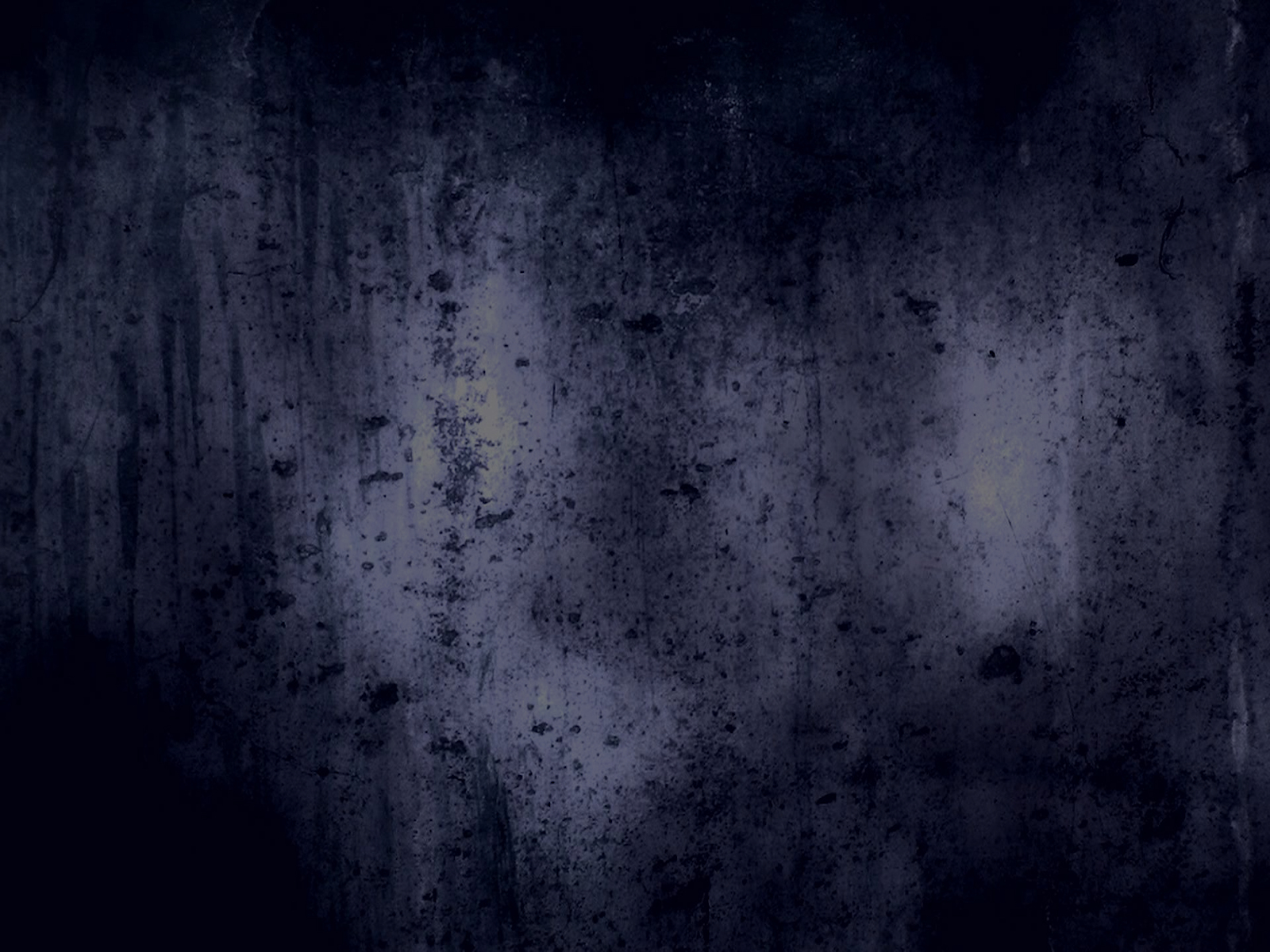 The Gospel of Mark
The Action, Authenticity, and Authority of Jesus Christ, the Son of God

The Exclusive Devotion of Jesus – Part 2
Mark 1:35-39
Mark 1:35-37
35 In the early morning, while it was still dark, Jesus got up, left the house, and went away to a secluded place, and was praying there. 36 Simon and his companions searched for Him; 37 they found Him, and said to Him, "Everyone is looking for You."
Mark 1:38-39
38 He said to them, "Let us go somewhere else to the towns nearby, so that I may preach there also; for that is what I came for." 39 And He went into their synagogues throughout all Galilee, preaching and casting out the demons.
What is the Hypostatic Union?
The hypostatic union is the term used to describe how God the Son, Jesus Christ, took on a human nature, yet remained fully God at the same time. Jesus always had been God (John 8:58; 10:30), but at the incarnation Jesus became a human being (John 1:14). The addition of the human nature to the divine nature is Jesus, the God-man. This is the hypostatic union, Jesus Christ, one Person, fully God and fully man.
What is the Hypostatic Union?
Jesus is both God and man. Jesus has always been God, but He did not become a human being until He was conceived in Mary. Jesus became a human being in order to identify with us (Hebrews 2:17) and, more importantly, so that He could die on the cross to pay the penalty for our sins (Philippians 2:5-11). In summary, the hypostatic union teaches that Jesus is both fully human and fully divine, that there is no mixture or dilution of either nature, and that He is one united Person, forever.
Colossians 2:9
“For in Him [Jesus] all the fullness of Deity dwells in bodily form…”
Mark 10:45
“For even the Son of Man did not come to be served, but to serve, and to give His life a ransom for many.”
Our Big Idea
If we truly desire to deepen our intimacy and our relationship with the living God, it begins with prayer and is experienced more fully as we obediently proclaim and practice the gospel.
John Owen
Union and Communion

“union” - our reconciliation with God accomplished by Christ (salvation).

“communion” - now been brought near to God and has a restored relationship with God, intimacy with God (sanctification – Christlikeness)

Communion with God is experienced through prayer and through obedient proclamation and practice of the gospel.
The priorities of prayer and proclamation/practice of the gospel in the life of Christ
The MISSION of Christ
“For even the Son of Man did not come to be served, but to serve, and to give His life a ransom for many” (Mark 10:45)
The distractions for Jesus and His mission
Jesus is popular
Jesus is amazing/amusing
Jesus is helping people
Jesus is in “high-demand”
Luke 4:42-43
42 “When day came, Jesus left and went to a secluded place; and the crowds were searching for Him, and came to Him and tried to keep Him from going away from them.” 
43“But He said to them, ‘I must preach the kingdom of God to the other cities also, for I was sent for this purpose.’”
The priorities of prayer and proclamation/practice of the gospel in the life of Christ
The MESSAGE of Christ
"Let us go somewhere else to the towns nearby, so that I may preach there also; for that is what I came for."  (Mark 1:38)
“But He said to them, ‘I must preach the kingdom of God to the other cities also, for I was sent for this purpose.’”  (Luke 4:43)
The determination of Jesus for His mission and message.
Luke 19:10
“For the Son of Man has come to seek and to save that which was lost.”
1 Timothy 1:15
“It is a trustworthy statement, deserving full acceptance, that Christ Jesus came into the world to save sinners, among whom I am foremost of all.”
The Great “Co”Mission
19 Go therefore and make disciples of all the nations, baptizing them in the name of the Father and the Son and the Holy Spirit, 20 teaching them to observe all that I commanded you; and lo, I am with you always, even to the end of the age 
Matthew 28:19-20
The Great “Co”Mission
Therefore, we are ambassadors for Christ, as though God were making an appeal through us; we beg you on behalf of Christ, be reconciled to God. 
2 Corinthians 5:20
Luke 9:23
“If anyone wishes to come after Me, he must DENY himself, and take up his cross daily and follow Me.”
Galatians 6:14
“But may it never be that I would boast, except in the cross of our Lord Jesus Christ, through which the world has been crucified to me and I to the world.”
Let us pray for our proclamation 
and practice of the gospel
Pray that you may know God and the eternal life He has granted you (John 17:3)
Pray that you may know the missionary heart of God as demonstrated in Person and work of Jesus Christ (John 3:16; Romans 5:8)
Pray that you might not be dissuaded or discouraged by people or circumstances from your mission to know Christ and make Him known (John 16:33; Ephesians 6:19-20)
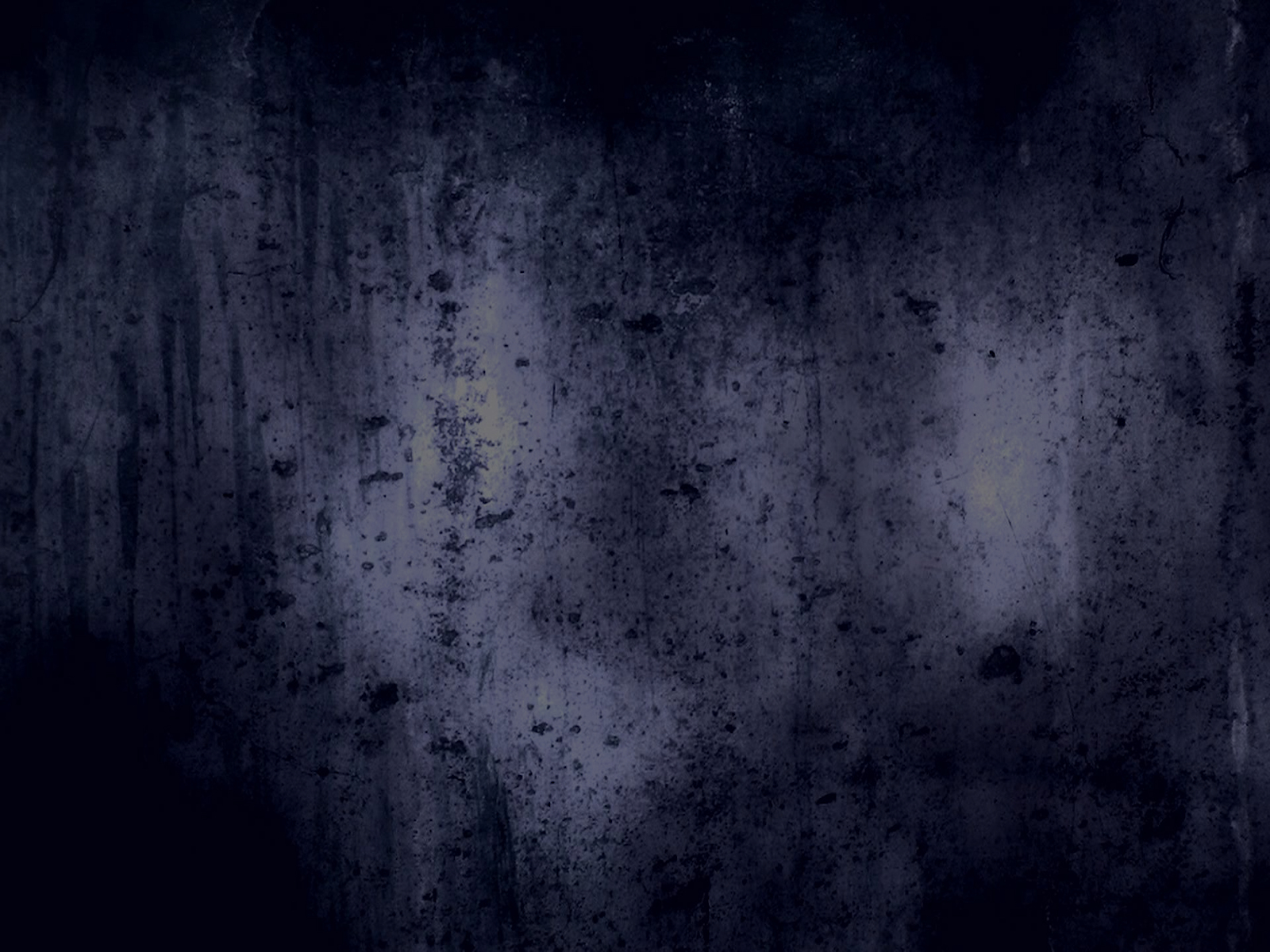 The Gospel of Mark
The Action, Authenticity, and Authority of Jesus Christ, the Son of God

The Exclusive Devotion of Jesus (Part 2)
Mark 1:35-39